EL MATRIMONIO


IGLESIA DE CRISTO
“HASTA QUE LA MUERTE LOS SEPARE”
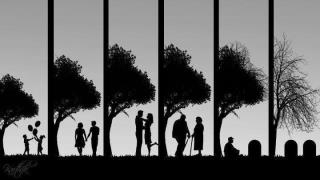 CONSIDERACIONES  INICIALES
EL MATRIMONIO ES UN ARREGLO DE MANUFACTURA DIVINA
Dios diseño el matrimonio como elemento fundacional de toda la sociedad humana, incluso antes que la Iglesia este ya había sido instituido por Dios.
Génesis 2:24 “Por eso el hombre deja a su padre y a su madre para unirse a su esposa, y los dos llegan a ser como una sola persona”
Por el hecho de que el matrimonio es un arreglo divino, solo Dios tiene la potestad para regular los términos de este (instituirlo, descartarlo, funcionalidad, roles, etc.)
Por ejemplo: el nos ha dicho que el matrimonio tiene validez solo en esta vida:
Marcos 12:25 “Cuando los muertos resuciten, los hombres y las mujeres no se casarán, pues serán como los ángeles que están en el cielo”
El matrimonio esta sujeto a las reglas estipuladas por Dios. Por lo tanto, los individuos pueden casarse, divorciarse y volverse a casar solo cuando puedan hacerlo y en la forma que establece la Ley de Dios.
EL MATRIMONIO ES UNA INSTITUCIÓN FUNDACIONAL
La sociedad en toda sus formas depende del matrimonio, ya que este es el núcleo mas pequeño de cualquier grupo humano.
Por lo anterior es también es el fundamento sobre el cual descansa la Iglesia y las futuras generaciones de cristianos.  Lo anterior se extrae del siguiente concepto:
Casa u Hogar: grupo de personas que vive bajo un mismo techo y que tiene  una cabeza humana y es una unidad que toma decisiones propias independientes.
La escritura nos enseña que Dios trata directamente con “casas”
Hechos 16:31 “Ellos contestaron: --Cree en el Señor Jesús, y obtendrás la salvación tú y tu casa”
Juan 4:53 “El padre cayó entonces en la cuenta de que era la misma hora en que Jesús le dijo: "Tu hijo vive"; y él y toda su casa creyeron en Jesús”
Esta casa u Hogar se forma a través de la familia
De esta manera tenemos que:
Iglesia (comunidad formada por “casas”)
Casa (unidad base)
Matrimonio (sub-unidad o núcleo)
Por todo lo anterior un ataque o desconocimiento respecto del matrimonio tendrá consecuencias funestas sobre el orden establecido por Dios para la Iglesia y sociedad.
EL PRINCIPAL PROPÓSITO DEL MATRIMONIO NO ES LA PROCREACIÓN
Con esto no quiero decir que la procreación no sea una de las características del matrimonio, ya que la escritura declara “creced y multiplicaos”, sino que no es el principal propósito del matrimonio.  Ej.: (1)personas infértiles  no podrían casarse, (2)la raza humana puede multiplicarse al margen del matrimonio
El matrimonio incluye la procreación (se debe dar dentro del marco de este), pero esto es un propósito secundario – no principal.
EL MATRIMONIO NO ES IGUAL A TENER UNA RELACIÓN SEXUAL, OSEA QUE, EL HECHO DE TENER SEXO NO IMPLICA QUE TE CASAS
Éxodo 22:16-17 “En caso de que alguien seduzca a una mujer virgen que no esté comprometida, y la deshonre, tendrá que pagar la compensación acostumbrada y casarse con ella. Aun si el padre de la joven no quiere dársela como esposa, tendrá que pagar la dote que se acostumbra dar por una mujer virgen”
Es evidente que si tenían que ser casados, luego antes (cuando tuvieron sexo) no estaban casados
Luego si el padre se rehusaba a darla en matrimonio, no se casaban nunca
Si el Matrimonio y el sexo fueran la misma cosa, la biblia no podría hablar de relaciones sexuales ilícitas.
El matrimonio conlleva implícito el deber de la unión sexual (1 Co 7: 3-5), es más, es lícito solo en el marco de esta unión.  Pero lo anterior no implica que el sexo sea el propósito principal del matrimonio.
El matrimonio como tal no se consuma en la noche de bodas (acto sexual), sino cuando un hombre y una mujer hacen votos públicos (que incluyen testigos) y solemnes delante de Dios y entran en una relación de pacto.
Mateo 1:18-19 “El origen de Jesucristo fue este: María, su madre, estaba comprometida para casarse con José; pero antes que vivieran juntos, se encontró encinta por el poder del Espíritu Santo. José, su marido, que era un hombre justo y no quería denunciar públicamente a María, decidió separarse de ella en secreto.”
Ante los ojos de Dios María y José eran marido y mujer aunque solo estaban comprometidos para casarse “no he conocido hombre”.  Además José quería separarse de María (no lo hubiera hecho si no hubieran estado casados).
Es un error afirmar que un relación sexual ilícita (fuera del marco del pacto) disuelve el matrimonio porque forma otro matrimonio.  Si esto fuera así (que la relación sexual disuelve el pacto para formar otro) Dios no lo llamaría adulterio (tener sexo fuera del matrimonio).
El divorcio por causa de fornicación (adulterio en el marco de un matrimonio) es un nuevo paso mas allá del adulterio, no es mandatorio.  Esto lo deducimos debido a que aunque intervenga adulterio en el matrimonio, si existe el arrepentimiento y perdón, este continua intacto.
Las relaciones sexuales como tal no hacen ni disuelven un matrimonio.  Aunque pueden ser motivo (no causa) para disolver uno (lo veremos en detalle más adelante).
¿ENTONCES QUE ES EL MATRIMONIO?
Hemos dado un vistazo a algunos conceptos errados respecto de lo que es el matrimonio, por ende podemos decir que el Principal Propósito del matrimonio NO es:
La procreación
 Satisfacer los deseos sexuales
 Los anteriores son propósitos secundarios del pacto, pero no los principales
Como complemento a lo anterior hemos visto que:
Un ataque al matrimonio es un ataque a la sub-unidad de la Iglesia
 El matrimonio esta sujeto a las reglas estipuladas por Dios. Por lo tanto, los individuos pueden casarse, divorciarse y volverse a casar solo cuando puedan hacerlo y en la forma que establece la Ley de Dios
Y debido a que el matrimonio es una innovación divina, dejaremos que Este nos explique que es y cual es su propósito:
Génesis 2:18 “Luego, Dios el Señor dijo: "No es bueno que el hombre esté solo. Le voy a hacer alguien que sea una ayuda adecuada para él”
En otras palabras el principal propósito del matrimonio es; resolver el problema de la soledad
El matrimonio fue establecido porque Adán estaba solo y esto no era bueno. Por lo tanto el compañerismo (la compañía, ayuda, etc.) es la esencia del Matrimonio. Esto se materializa mediante un pacto solemne de compañía.
EL PACTO DE COMPAñIA
Hemos visto que la esencia del matrimonio radica en un pacto de compañía.  Dios proporciono a Adán una esposa como compañera y además una ayuda (aunque la ayuda es una dimensión de la compañía). La compañía es el propósito final y definitivo del matrimonio.
Adán como todos los demás maridos hasta el día de hoy tienen el DEBER de proporcionarle compañía a la esposa y viceversa.  El compañero debe tener la primera prioridad en este aspecto por sobre; madre, padre, hijos, hermanos, amigos, etc.
Por ende estos compañeros (marido y mujer) deberían tener una relación íntima y cercana solo con su conyugue (prioridad).  Tienen el deber de ser amigos íntimos, no tener secretos, en fin todo lo que contribuya a fomentar la compañía.
Por otra parte todo lo que contribuya a destruir la compañía hace un directo daño al pacto.
Algunos versículos que hablan del compañerismo, en referencia al esposo(a), a continuación:
Proverbios 2:17 “Te librarán también de la mujer ajena, de la extraña de palabras seductoras que abandona al compañero de su juventud y olvida su compromiso con Dios”
Malaquías 2:14 “¿Y aún preguntan ustedes por qué? Pues porque el Señor es testigo de que tú has faltado a la promesa que le hiciste a la mujer con quien te casaste cuando eras joven. ¡Era tu compañera, y tú le prometiste fidelidad!”
Por tanto podemos mencionar sin temor a equivocarnos que un compañero es aquel con quien estamos íntimamente unidos en; pensamientos, objetivos, planes, esfuerzos y, en el caso del matrimonio, en cuerpos.
Adicionalmente podemos mencionar que para los prometidos el matrimonio ha de significar el deseo de juntarse para cubrir la necesidad de compañía del otro, para toda la vida.
El Amor en el matrimonio se centra en dar al cónyuge la compañía que necesita.  Entiéndase compañía en todas sus ramificaciones.
En el marco del Matrimonio TODA ACCIÓN que contribuya a fomentar el compañerismo es positiva, al contrario, TODO LO QUE ATENTE contra el compañerismo, es negativo.
Generalmente el introducir a un tercero, ya fuere; trabajo, hobbies, padres, hijos, amigos(as), etc., como reemplazo del compañero (cónyugue), es una razón preponderante en los problemas matrimoniales.
LA PROMESA DE MATRIMONIO
Las prácticas o costumbres actuales no tienen relación alguna con lo que habla la escritura respecto de este asunto y las implicancias que este tenia.
No debemos mezclar nuestras practicas modernas con este punto tan relevante del pacto.
SERIEDAD DE LA PROMESA O COMPROMISO FORMAL PARA CASARSE
Actualmente se considera como un periodo de prueba.  Implica un “ir juntos oficialmente” con la intensión de casarse, evidentemente no hay nada obligatorio en ello, pudiendo, si alguno de los 2 lo estima conveniente, “terminar la relación”.
En la Biblia sin embargo este compromiso era totalmente obligatorio, en efecto era la primera etapa del Matrimonio.  Era acá cuando se hacia el pacto matrimonial, una vez hecho, a los cónyuges se les llama “desposados” o “prometidos” – no implicaba la convivencia.
Este compromiso solo podía disolverlo la muerte del cónyuge o el divorcio:
Deuteronomio 22:23 “Si una muchacha virgen es prometida de un hombre, y otro hombre la encuentra en la ciudad y se acuesta con ella, serán llevados los dos ante el tribunal de la ciudad, donde serán condenados a morir apedreados: la joven por no pedir socorro estando en plena ciudad, y el hombre por deshonrar a la mujer de su prójimo. Así acabarán con el mal que haya en medio de ustedes” (importante: notar contrastes y similitudes con vs 22 y 28-29)
Mateo 1:18-24 “El origen de Jesucristo fue este: María, su madre, estaba comprometida para casarse con José; pero antes que vivieran juntos, se encontró encinta por el poder del Espíritu Santo. José, su marido, que era un hombre justo y no quería denunciar públicamente a María, decidió separarse de ella en secreto”
El matrimonio empieza con el compromiso formal para casarse o promesa de matrimonio, a esto,  le podemos llamar “Pacto”.  Existe evidencia bíblica para afirmar que desde este momento en adelante los conyugues pasan a ser desposados, ósea, esposos.  Lo anterior no implica necesariamente una unión sexual (puede existir o no).
Por tanto podemos mencionar sin temor a equivocarnos que tener relaciones sexuales posterior a realizado el compromiso de matrimonio es adulterio.
Es importante que distingamos el contraste entre lo que actualmente entendemos como noviazgo o pololeo y lo que implica la promesa de matrimonio.
CONCEPTO ACTUAL DE NOVIAZGO O POLOLEO
No parece haber evidencia bíblica de este concepto en las escrituras, aun así, y dado su alta ocurrencia actual creo necesario conversar este importante tema.
Creo que todos estaremos de acuerdo que una buena definición para este concepto es;  periodo en el cual una pareja de solteros se “conoce con cierto grado de profundidad”
La pregunta que conlleva esto es: ¿Cual es el propósito de conocerse en este grado?........ R; la utilidad de este periodo radica en hacer una buena elección para el matrimonio a modo de no casarse con alguien “poco compatible”.
Ósea que el noviazgo es una herramienta que nos ayuda, en mayor o menor medida, a dilucidar el grado de compatibilidad con otra persona (carácter, aspiraciones, etc. “en el señor”), a modo de dar el paso hacia el compromiso matrimonial con un mayor grado de certeza y seguridad, lo anterior para evitar posteriores divorcios.
En consecuencia, el noviazgo es una antesala del compromiso matrimonial, lo que nos sugiere que debería haber una intensión final de casarse para entrar en una relación de noviazgo, y así, ser consecuente con el propósito del concepto
Si no existe la intensión final de casarse ¿cual seria el propósito del noviazgo?
Los novios son personas “solteras”, por ende deben comportarse como tal.
EL PROCESO DE MATRIMONIO
A continuación veremos algunos puntos los cuales nos recrearan la manera y el proceso mediante el cual se celebraban las uniones
La Ceremonia de desposorios 
	Acá se realizaba la promesa del pacto, la cual generalmente era hablada y se sellaba mediante un documento escrito y firmado + alhajas.
Ezequiel 16:8 “Volví a pasar junto a ti, y te miré; estabas ya en la edad del amor. Extendí mi manto sobre ti, y cubrí tu cuerpo desnudo, y me comprometí contigo; hice una alianza contigo, y fuiste mía. Yo, el Señor, lo afirmo”
Nótese que el desposorio no era lo mismo que el matrimonio, pasaba a lo menos 1 año entre uno y otro (3 meses viudas). Era durante este período de un año, entre el desposorio y el matrimonio, que María se halló haber concebido un hijo por el Espíritu Santo.
Deuteronomio 20:7 “¿Y quien se ha desposado con mujer y no la ha tomado?”
Las Festividades Matrimoniales: Este proceso lo dividiremos en varios pasos, como siguen:
El novio va a buscar a la novia a su casa para llevarla a la suya, de noche y  vestido de forma muy elegante al igual que la novia.
Parábola de las 10 vírgenes (Mateo 25:1-13)
Isaías 61:10 “¡Cómo me alegro en el Señor! Me lleno de gozo en mi Dios, porque me ha brindado su salvación, ¡me ha cubierto de victoria! Soy como un novio que se pone su corona o una novia que se adorna con sus joyas.”
Jeremías 2:32 “¿Puede olvidarse una mujer de sus joyas y adornos de novia? Mi pueblo, sin embargo, hace mucho que se olvidó de mí.”
Apocalipsis 21:2 “Vi la ciudad santa, la nueva Jerusalén, que bajaba del cielo, de la presencia de Dios. Estaba arreglada como una novia vestida para su prometido”
La procesión Matrimonial.
Como el camino a la casa del novio se recorre de noche, por ende, para participar de la procesión es necesario llevar una lámpara - Parábola de las 10 vírgenes (Mateo 25:1-13)
La comitiva matrimonial circulaba por las calles del lugar dando un alegre espectáculo a sus habitantes.
Jeremías 7:34 “Haré desaparecer de las ciudades de Judá y de las calles de Jerusalén los cantos de fiesta y alegría, y los cantos de bodas; todo el país quedará convertido en un desierto.”
La Fiesta Matrimonial.
Los invitados deben ir vestidos acorde a la ocasión
Mateo 22:11-12 “Cuando el rey entró a ver a los invitados, se fijó en un hombre que no iba vestido con traje de boda. Le dijo: 'Amigo, ¿cómo has entrado aquí, si no traes traje de boda?' Pero el otro se quedó callado…. (vs 13) Átenlo de pies y manos y échenlo a la oscuridad de afuera. Entonces vendrán el llanto y la desesperación. Porque muchos son llamados, pero pocos escogidos”
La fiesta como tal era precedida por el maestresala, el cual se ocupaba de que nada faltara (Juan 2:1-11).
No había ceremonia religiosa, en vez de eso se daban diferentes bendiciones de los parientes u amigos (Ruth 4:11). La ceremonia matrimonial duraba 7 días (jueces 14:12).
Finalmente cabe señalar las similitudes entre el pacto hecho por Jesús son su Iglesia, veamos:
2 corintios 11:2 “Porque el celo que siento por ustedes es un celo que viene de Dios. Yo los he comprometido en casamiento con un solo esposo, Cristo, y quiero presentarlos ante él puros como una virgen”, ver efesios 5:22-24.
Apocalipsis 19:6-8 “Oí también algo como las voces de mucha gente, como el sonido de una cascada y de fuertes truenos. Decían: "¡Aleluya! Porque ha comenzado a gobernar el Señor, nuestro Dios todopoderoso. Alegrémonos, llenémonos de gozo y démosle gloria,     porque ha llegado el momento de las bodas del Cordero. Su esposa se ha preparado: se le ha permitido vestirse de lino fino, limpio y brillante, porque ese lino es la recta conducta del pueblo santo” (sinergiar con Mt 22:11-12)
ARISTA CONTRACTUAL DEL MATRIMONIO
A continuación veremos algunos antecedentes contractuales del matrimonio y el porque de la formalización legal de este.
Fuente extra bíblica: Antecedentes históricos/apócrifos
Este antecedente lo extraeremos del libro apócrifo de Tobías:
Tobías 7:13-15 “Llamo a Sara su hija y tomándola de su mano la entrego a Tobías por mujer, diciendo: “Anda, según la Ley de Moisés, tómala y llévala a tu padre”.  Y los bendijo. Llamo a Edna, su mujer, tomo un rollo, escribió el contrato matrimonial , lo sello y luego comenzaron a comer”
Digno de considerar es la oración de Tobías junto a su esposa antes de la noche nupcial:
Tobías 8:5-7 “Los dos comenzaron a orar así, pidiendo a Dios que los protegiera: "Alabado seas, Dios de nuestros antepasados, alabado sea tu nombre por siempre. Que el cielo y la creación entera te alaben por todos los siglos. Tú creaste a Adán y le diste a su esposa Eva como compañera y apoyo. Y de ellos dos nació todo el género humano. Tú dijiste: 'No es bueno que el hombre esté solo. Le voy a hacer alguien que sea una ayuda adecuada para él.’ Ahora, yo no tomo a esta mujer movido por deseos impuros, sino con intenciones sinceras. Dígnate tener compasión de mí y de ella, y concédenos llegar juntos a la vejez.
Otro antecedente digo de considerar, que nos sugiere que el matrimonio debía ser celebrado mediante un contrato, es el “certificado o carta” de divorcio.  Lo anterior, por una ley de causa y efecto.
El matrimonio civil en la actualidad, ¿es lícito que un cristiano no se case por el civil?
Este es un tema que ha traído mucho dilema y división.  Con todo dada su alta ocurrencia actual creo necesario conversar este importante tema.
Básicamente existen dos posturas empíricas; (1) aquellos que se casan por el civil y (2) aquellos que no quieren casarse por el civil
La postura n°1 no tiene mayores incidencias ya que no repercute negativamente ni dentro ni fuera de la iglesia.
La postura n°2 si tiene repercusiones negativas, principalmente dentro de la iglesia, aunque también fuera de esta.
Iglesia: Las repercusiones son principalmente problemas de conciencia dentro de la hermandad debido a que para algunos es impropio la unión sin el casamiento civil. Unos hnos. lo juzgan como unión ilícita (fornicación) y otros como desobediencia.  Motivos: antecedentes históricos (vistos previamente) y respeto a las leyes civiles (Rom 13:1-7) entre otros, respectivamente.
Fuera de la Iglesia: Las repercusiones son principalmente problemas de testimonio (imagen de la iglesia) a los de afuera, ya que una parte no menor de personas piensan que es impropio la unión sin el casamiento civil, estos la juzgan como unión ilícita (fornicación).  Motivos: antecedentes familiares e históricos, u otros.
Sin perjuicio de que alguno tenga sus interpretaciones propias, personalmente no creo que este tema deba abordarse desde la arista de lo que esta permitido o no, creo que debe entenderse con mayor altura de miras, esto es, desde la arista del Amor.
En la escritura tenemos ejemplos de que a veces es conveniente "hacer" cosas que no son necesarias o mandatorias, a decir, la circuncisión de Timoteo:
Hechos 16:1-3 “Pablo llegó a Derbe y Listra, donde encontró a un creyente llamado Timoteo, hijo de una mujer judía creyente y de padre griego. Los hermanos de Listra y de Iconio hablaban bien de él. Pablo quiso que Timoteo lo acompañara, pero antes lo hizo circuncidar para que no se ofendieran los judíos que vivían en aquellos lugares, ya que todos sabían que el padre de Timoteo era griego”
Otras veces nos muestra ejemplos en donde debemos dejar de hacer ciertas cosas que son permitidas, a decir, no comer carne:
1 Corintios 8:13 “Por eso, si por causa de mi comida hago caer en pecado a mi hermano, no debo comer carne nunca, para no ponerlo en peligro de pecar”
El concepto que esto nos sugiere radica en que es necesario "evitar" hacer tropezar o dar mal testimonio a los hermanos y/o a los no creyentes.  Esto es algo básico en el cristiano porque es una manifestación del "Amor", ya que este "no busca lo suyo“ (1Cor 13:5).
1 Corintios 13:7 “Tener amor es sufrirlo todo, creerlo todo, esperarlo todo, soportarlo todo”
Si alguien “con dejar de hacer algo” o “con hacer algo” da ocasión para que la iglesia se divida o algún hermano peque hiriendo su conciencia, ya no anda en Amor. Y quien no tienen amor “nada es” (1Cor 13:2).
En consecuencia nuestro juicio básico en este tema debería ser que; el hermano (a) quien no quiere hacer un tramite “simple” como ir al civil a firmar un documento, para con esto mantener la paz en la Iglesia, evitar ofender a un hermano y dar un buen testimonio a los de afuera, no anda en Amor.
OTRAS CONSIDERACIONES
Ayuda idónea 
 Leer Proverbios 31:10-31, algunos pasajes de este capitulo:
Mujer ejemplar no es fácil hallarla; ¡vale más que las piedras preciosas!
Mujeres buenas hay muchas partes, pero tú eres la mejor de todas. Los encantos son una mentira, la belleza no es más que ilusión, pero la mujer que honra al Señor es digna de alabanza
Proverbios 19:14 “Casa y herencia son de los padres, pero una mujer prudente es don de Yavhé”
Por contrapartida tenemos que:
Proverbios 21:19 “Vale más vivir en el desierto que con una mujer irritable y pendenciera” Pendenciera: Aficionado o propenso a participar o provocar riñas o peleas. 	        	       Irritable: que enseguida se enfada y discute.
Proverbios 25:24 “Más vale vivir en el borde de la azotea, que en una amplia mansión con una mujer pendenciera”
Proverbios 14:1 “La mujer sabia edifica su casa, pero la necia con sus manos la destruye”
Ayuda en la obra del Señor, Áquila y Priscila Hechos 18:24-26 (leer cap. 18 entero)
La ayuda se manifiesta en; discutir asuntos, buscar consejo, cuidar, compartir; ideas, temores, penas, desengaños.  En fin alguien con quien uno puede sentirse en plena confianza.
Una Carne
Veremos algunas escrituras las cuales nos mostraran el significado de este termino:
Génesis 6:17 “He aquí que yo traigo un diluvio de aguas sobre la tierra, para destruir toda carne en que haya espíritu de vida debajo del cielo; todo lo que hay en la tierra morirá”
Deducimos que con carne se refiere principalmente a personas, aunque también podemos inferir que la frase carne incluye a los animales.  Por otro lado tenemos:
Hechos 2:16-17 “Mas esto es lo dicho por el profeta Joel: Y en los postreros días, dice Dios, Derramaré de mi Espíritu sobre toda carne, Y vuestros hijos y vuestras hijas profetizarán; Vuestros jóvenes verán visiones, Y vuestros ancianos soñarán sueños”
Evidentemente que cuando dice “carne” se refiere a hombre, mujeres, o personas en general, judíos y gentiles.  Por ende tenemos que:
Génesis 2:24 “Por tanto, dejará el hombre a su padre y a su madre, y se unirá a su mujer, y serán una sola carne”
Hombre y mujer, ya no son dos sino que  pasan a ser una sola carne o una persona:
Efesios 5:33 “En todo caso, que cada uno de ustedes ame a su esposa como a sí mismo, y que la esposa respete al esposo”
Una diferencia a tener en cuenta:
1 Corintios 2:24 “¿No sabéis que vuestros cuerpos son miembros de Cristo? ¿Quitaré, pues, los miembros de Cristo y los haré miembros de una ramera? De ningún modo.  ¿O no sabéis que el que se une con una ramera, es un cuerpo con ella? Porque dice: Los dos serán una sola carne (en referencia al matrimonio). Pero el que se une al Señor, un espíritu es con él”
Podemos observar que tres clases de uniones:
Un Cuerpo: la relación sexual con una prostituta = unión cercana, la cual es momentánea
Una Carne: la unión matrimonial = una unión mas cercana, para toda la vida
Un espíritu: la unión con el Señor = la unión mas próxima de todas, incluye esta vida y la venidera
1 Corintios 7:5 “No os neguéis el uno al otro, a no ser por algún tiempo de mutuo consentimiento, para ocuparos sosegadamente en la oración; y volved a juntaros en uno, para que no os tiente Satanás a causa de vuestra incontinencia”
Volver a juntarse: ¿en una carne? o ¿un cuerpo?: R: los casados (contexto) ya son una carne, por ende debían juntarse en un cuerpo ↔ unión sexual.
En consecuencia la expresión “una carne” no esta vinculada, de modo primario, a la unión sexual, sino que hace referencia al convertirse en   “Una Persona”, mediante el matrimonio.
Acá tenemos otra razón por la cual una relación sexual no implica una unión matrimonial.
Desnudez: otra arista del compañerismo del matrimonio
Como hemos visto antes el objetivo de Dios para un marido y una esposa es el pasar a ser uno en todas las áreas de su relación: intelectual, emocional y física.
Génesis 2:25 “Tanto el hombre como su mujer estaban desnudos, pero ninguno de los dos sentía vergüenza de estar así”
Se dice que tenían vergüenza por un factor sexual, pero, ¿será esto así?.
Génesis 3:7 “En ese momento se les abrieron los ojos, y los dos se dieron cuenta de que estaban desnudos. Entonces cosieron hojas de higuera y se cubrieron con ellas”
La vergüenza tiene relación con el pecado, antes en 2:25, no existía el pecado, en consecuencia, no había de que avergonzarse. Lo anterior implicaba que:
Podían ser perfectamente abiertos, transparentes y vulnerables el uno respecto del otro. No tenían nada que esconder.
Hebreos 4:13 “Y no hay cosa creada que no sea manifiesta en su presencia; antes bien todas las cosas están desnudas y abiertas a los ojos de aquel a quien tenemos que dar cuenta”
La desnudez tiene relación con la vulnerabilidad de las cosas.
En el caso de Adán y Eva no había necesidad que nada se interpusiera entre ellos, ni aun el vestido.  Eran totalmente abiertos el uno con el otro - vulnerables.
Este aun es el ideal del matrimonio: estar abierto sin temor ni vergüenza. Dos personas que no tienen nada que esconder el uno del otro pueden ser completamente francos. El anterior es un estado de vulnerabilidad (es como si estuvieran desnudos).
Algunos Casos Peculiares
Dos jóvenes que  tienen vida de “pareja” y viven 1 año juntos. ¿Están o no casados?
R: No, no lo están debido a que no existe juramento o promesa matrimonial - ni oral ni escrito.   En este lapso de tiempo ellos están cometiendo pecado de fornicación.
Si un hombre y una mujer han ido a parar a una isla desierta y se hacen votos el uno al otro, pero obviamente no oficializan su matrimonio  ¿Están o no casados?
R: Si, si lo están debido a que existe juramento\promesa matrimonial, esto aun cuando no haya sido “oficializado” por un “civil” (lo cual es obvio ya que están solos).  Sin embargo si estos náufragos son cristianos fieles, principalmente por el hecho de dar un buen testimonio a la comunidad (tanto interna como externa), deberían oficializar su matrimonio en el civil apenas fueran rescatados.
El punto a dilucidar en todos estos casos es si existe algún acuerdo, ya sea verbal o de otra clase, hecho por las partes, en donde se hayan comprometido a vivir juntos como matrimonio o compañeros.
Una esposa los es debido a un “pacto/promesa/alianza/juramento”:
Malaquías 2:14 “¿Y aún preguntan ustedes por qué? Pues porque el Señor es testigo de que tú has faltado a la promesa que le hiciste a la mujer con quien te casaste cuando eras joven. ¡Era tu compañera, y tú le prometiste fidelidad!”
Ezequiel 16:8 “Volví a pasar junto a ti, y te miré; estabas ya en la edad del amor. Extendí mi manto sobre ti, y cubrí tu cuerpo desnudo, y me comprometí contigo; hice una alianza contigo, y fuiste mía. Yo, el Señor, lo afirmo”
EL CELIBATO
La evaluación fundamental de la vida del hombre a solas es que “no es buena”, lo anterior debido a que la escritura indica:
Génesis 2:18 “Luego, Dios el Señor dijo: "No es bueno que el hombre esté solo. Le voy a hacer alguien que sea una ayuda adecuada para él” (24) “Por eso el hombre deja a su padre y a su madre para unirse a su esposa, y los dos llegan a ser como una sola persona”
Notemos que esta es una “Regla General” y fue dada antes de que existiera el pecado.
Sin embargo el pecado deformó nuestra naturaleza y nos hizo alejarnos de Dios, por ende, desde entonces fue necesario esparcir/comunicar las noticias de salvación , así como, edificar a los cristianos débiles en le Fé (patriarcas, profetas y apóstoles).
Consideremos que lo anterior demanda una dedicación de tiempo completo e inmersión profunda en la obra del Señor (en todo aspecto de la vida), y por ende, se hace incompatible con el matrimonio y sus deberes, los cuales son obligatorios.
1 Corintios 7:32-34 “El que está soltero se preocupa por las cosas del Señor, y por agradarle; pero el que está casado se preocupa por las cosas del mundo y por agradar a su esposa, y así está dividido. Igualmente, la mujer que ya no tiene esposo y la joven soltera se preocupan por las cosas del Señor, por ser santas tanto en el cuerpo como en el espíritu; pero la casada se preocupa por las cosas del mundo y por agradar a su esposo.”
En consecuencia, a modo de que algunos elegidos se dediquen en cuerpo y alma a la obra del Señor, Dios ha llamado a ciertas personas a ser excepciones a su propia regla y ha provisto para sus necesidades dándoles el Don (regalo) de llevar una vida de soltería.  Los versículos que hablan sobre este tema a continuación:
1 Corintios 7:7 “Personalmente, quisiera que todos fueran como yo; pero Dios ha dado a cada uno diferentes dones (regalos), a unos de una clase y a otros de otra”
Mateo 19:10-12 “Le dijeron sus discípulos: Si este es el caso del hombre en relación con su esposa, no conviene casarse. Jesús les contestó: No todos pueden comprender esto, sino únicamente aquellos a quienes Dios les ha dado que lo comprendan. Hay diferentes razones que impiden a los hombres casarse: unos ya nacen incapacitados para el matrimonio, a otros los incapacitan los hombres, y otros viven como incapacitados por causa del reino de los cielos. El que pueda entender esto, que lo entienda”
Según los versos anteriores podemos ver que existen personas que Dios ha apartado para si, a modo que estas lleven una vida de celibato “por causa del Reino de los cielos”.
Pero, ¿como podemos interpretar estas enseñanzas con las de Génesis?
R: Lo dicho en Génesis es una “Regla General” aplicable a la mayoría.  La excepción del Celibato aplica a circunstancias extraordinarias, las cuales, principalmente, tienen relación con las siguientes situaciones:
Demandas urgentes de la Iglesia de Dios respecto de la predicación y enseñanza
 Tiempos de persecución, 1 Cor 7:29 “Hermanos, lo que quiero decir es esto: Nos queda poco tiempo. Por lo tanto, los casados deben vivir como si no lo estuvieran”
  Alguna otra tarea especial encomendada por Dios (Pablo, Jesús)
Cabe señalar que incluso en tiempos de persecución es aplicable el matrimonio para evitar “consumirse de pasión”
Por el hecho de que el “don del Celibato” es un “don de Dios”, queda claro que Dios ha hecho su propia excepción a la Regla dada por Él en Edén.  Por tanto alguien no debería aventurarse a seguir una vida de Celibato sin tener la seguridad de que posee dicho Don:
1 Corintios 7:8 “A los solteros y a las viudas les digo que es preferible quedarse sin casar, como yo. Pero si no pueden controlar su naturaleza, que se casen, pues más vale casarse que consumirse de pasión”
En consecuencia, alguien puede decidir seguir una vida de soltería sobre la base de las siguientes condiciones:
(1) Si toda una vida de abstinencia sexual es una posibilidad
(2) Si encuentra satisfacción y “compañía” en la obra del Señor
Generalmente se asocia el Don del Celibato en referencia al ámbito sexual, pero hemos de poner énfasis en que su principal propósito esta direccionado a suplir la “compañía” que proporciona el matrimonio. Esta “compañía” debería ser encontrada en la inmersión/relación profunda con el Señor.
Es importante poner relevancia en el hecho de que la persona Célibe, lo es por causa de la obra del Señor; “y otros viven como incapacitados por causa del reino de los cielos”, por ende son personas dignas de honor por los esfuerzos que realizan, por lo tanto, no deberían ser mirados con desdén y/o presionados/obligados a casarse. “Dios no da dones inútiles”
Considerar que Pablo era Célibe, y no lo miramos con desdén ¿verdad?
Recomendación del Celibato a edad avanzada
Vemos que en general se recomienda el Celibato para las viudas(os) a partir de cierta edad:
1 Timoteo 5:9 “En la lista de las viudas deben estar únicamente las que tengan más de sesenta años y no hayan tenido sino un solo esposo… (vs 14) Por eso quiero que las viudas jóvenes se casen, que tengan hijos, que sean amas de casa y que no den lugar a las críticas del enemigo”
En efecto es Pablo quien recomienda el Celibato para las viudas, inferimos por lo anterior que estas eran mayores  de 60 años:
1 Corintios 7:39-40 “La mujer casada está ligada a su esposo mientras este vive; pero si el esposo muere, ella queda libre para casarse con quien quiera, con tal de que sea un creyente. Aunque creo que será más feliz si no vuelve a casarse.”
¿Pero cual es la razón para sugerir el Celibato a esta edad avanzada?
R: En general antes se menciono que para seguir una vida de Celibato se debían considerar dos factores principales:
(1) Si toda una vida de abstinencia sexual es una posibilidad
(2) Si encuentra satisfacción y “compañía” en la obra del Señor
Bajo el supuesto de que a edad avanzada, el aspecto sexual (1) no es relevante, y que principalmente prima el ámbito de la compañía (2), leemos:
1 Timoteo 5:5 “La verdadera viuda, la que se ha quedado sola, pone su esperanza en Dios y no deja de rogar, orando día y noche”
En consecuencia, Pablo incentiva a los viudos de edad avanzada (> 60 años) a que encuentren “compañía” en los asuntos espirituales (mediante la; oración, ruego y Fé en Dios)
1 Corintios 7:32 “El que está soltero se preocupa por las cosas del Señor, y por agradarle”
FIN